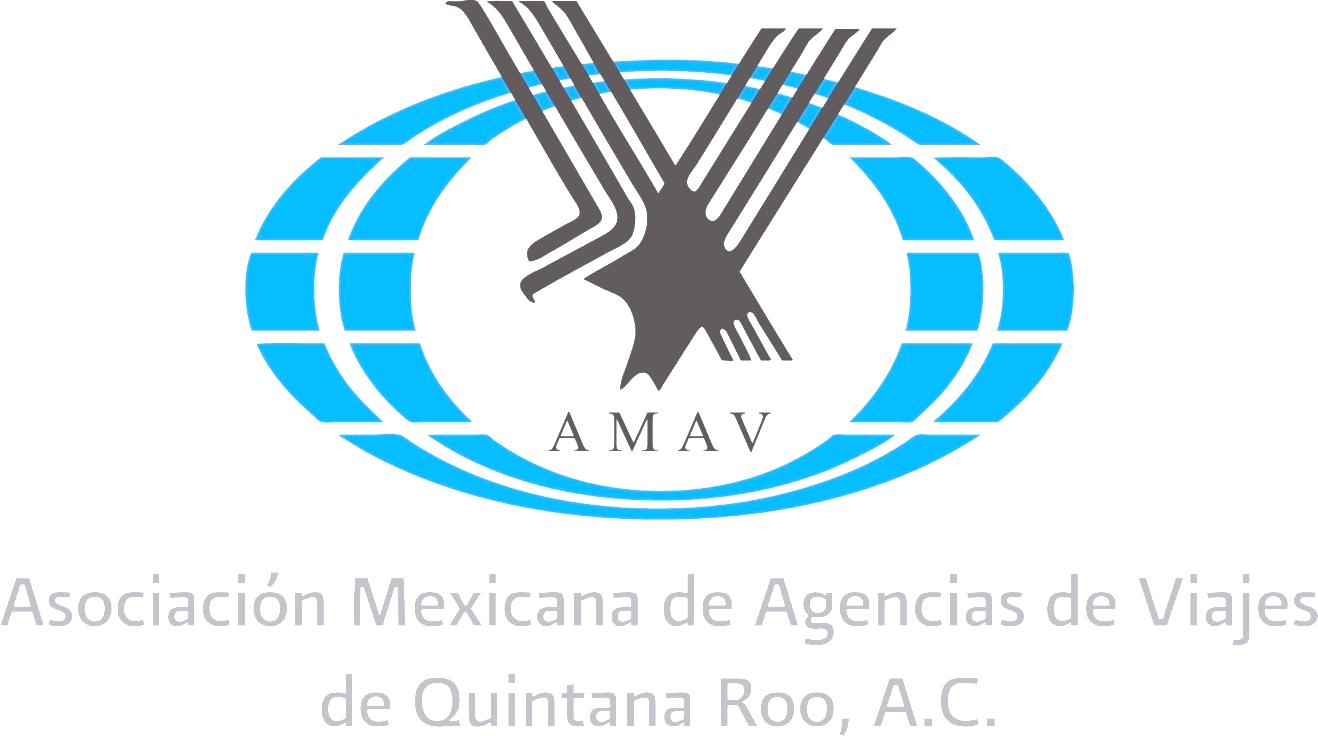 INFORME DE ACTIVIDADES 2015
ENERO 2015
FEBRERO 2015
MARZO 2015
ABRIL 2015
MAYO 2015
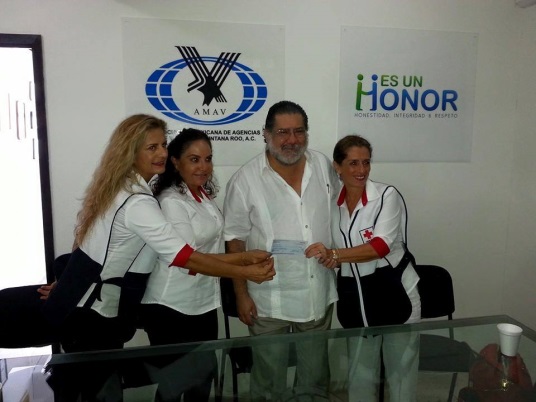 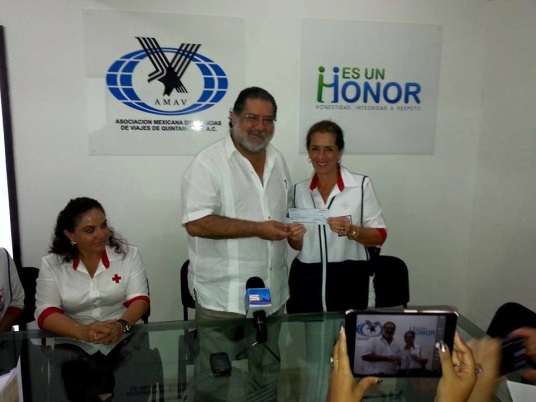 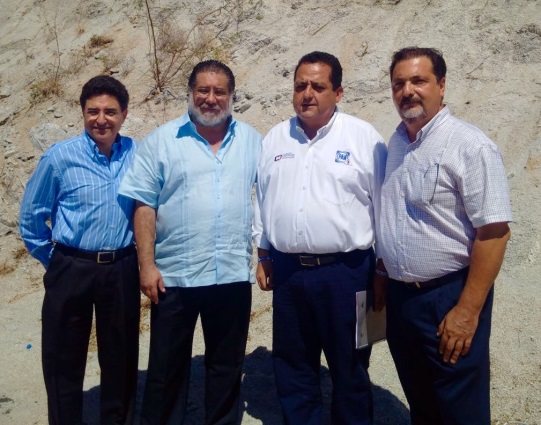 JULIO 2015
AGOSTO 2015
SEPTIEMBRE 
2015
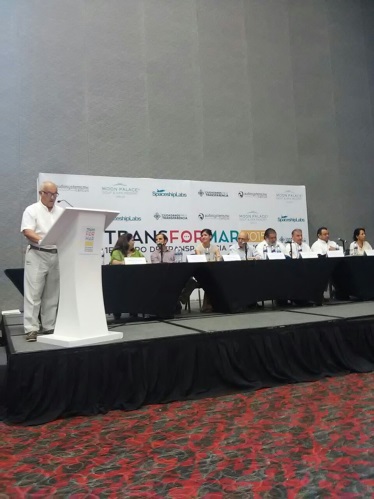 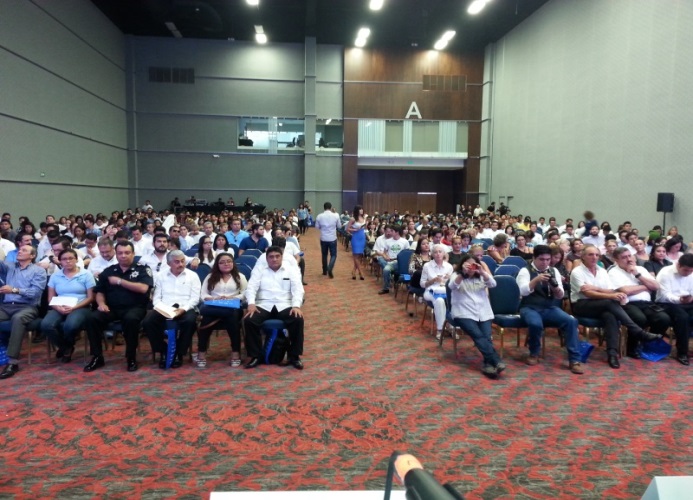 OCTUBRE 2015
DICIEMBRE 2015
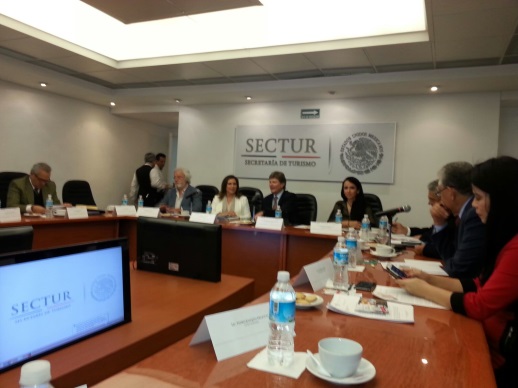